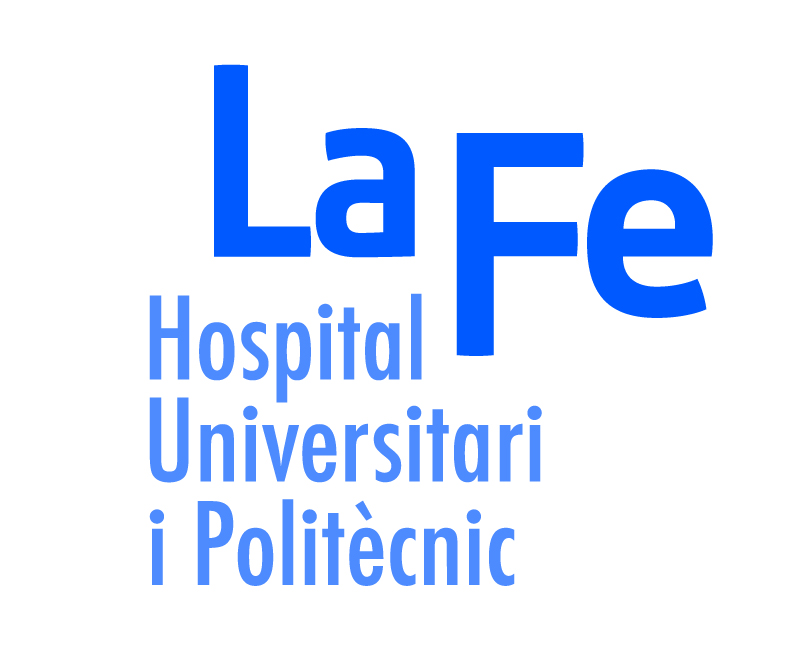 Medicina Interna
Fiebre periódica sin fiebre: todo un reto diagnóstico detrás
Mario Salcedo Gadea
Violeta Mittelbrunn Alquézar
Irene Calatayud Marín
Gonzalo Salvador Cervelló
ANTECEDENTES PERSONALES
Mujer de 51 años
No RAMs conocidas
No hábitos tóxicos 
Amigdalitis recurrente (infancia)
Amiloidosis AA desde 2016


ANTECEDENTES FAMILIARES
Padre ERC en HD (etiología desconocida)
† ECV valvular
Madre ERC (etiología desconocida)
[Speaker Notes: AA diagnosticada en 2016 tras estudio de síndrome nefrótico (microalbuminuria: 1.331 mcg, creatinina 1 mg/dl, y filtrado glomerular 61 ml/min) objetivado en 2015. Confirmación con biopsia renal. En agosto de 2016 se comenzó tocilizumab, sin respuesta.]
ENFERMEDAD ACTUALJunio 2018
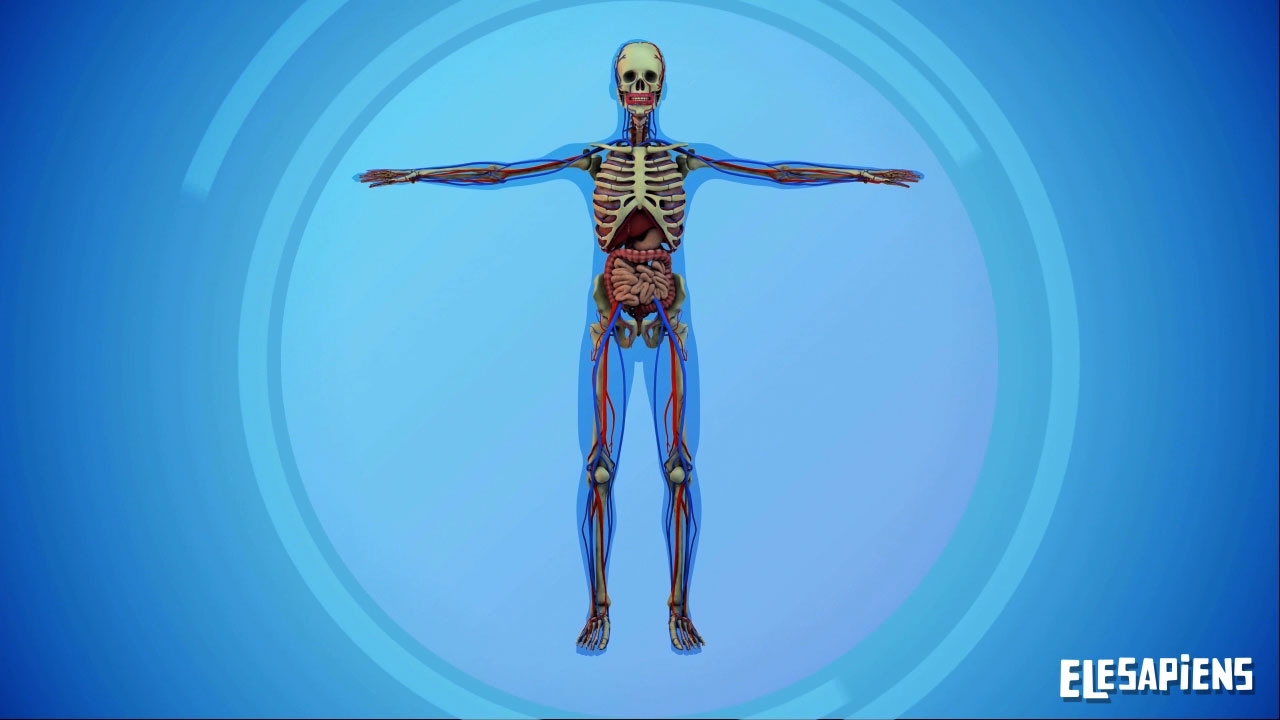 Remitida desde Nefrología
Asintomática
No infecciones de repetición 
No ambiente epidemiológico reseñable
No viajes recientes ni contacto con animales
No contacto con TBC conocido

Exploración física: anodina
[Speaker Notes: AA diagnosticada en 2016 tras estudio de síndrome nefrótico (microalbuminuria: 1.331 mcg, creatinina 1 mg/dl, y filtrado glomerular 61 ml/min) objetivado en 2015. Confirmación con biopsia renal. En agosto de 2016 se comenzó tocilizumab, sin respuesta.]
PRUEBAS COMPLEMENTARIAS
Perfil hepático e ionograma anodinos
Ferrocinética normal
No citopenias
Hemostasia normal
Radiografía tórax anodina
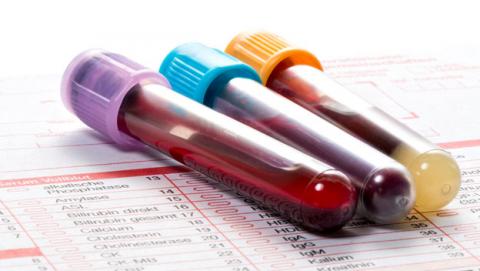 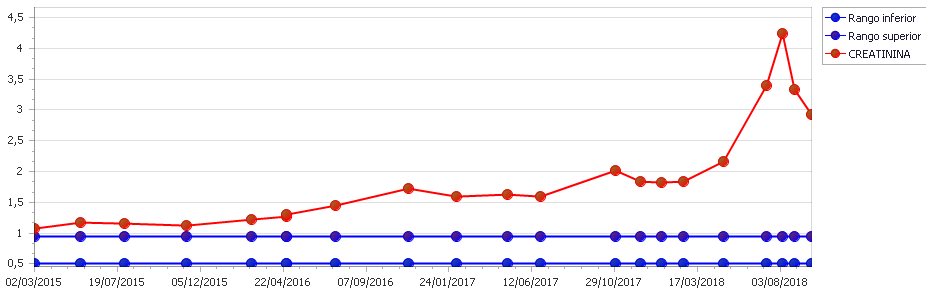 COLCHICINA
Creatinina
(mg/dl)
TOCILIZUMAB
PDN
Sept
´15
Marz
´16
Sept
´16
Marz
´17
Sept
´17
Marzo
´15
Marzo
´18
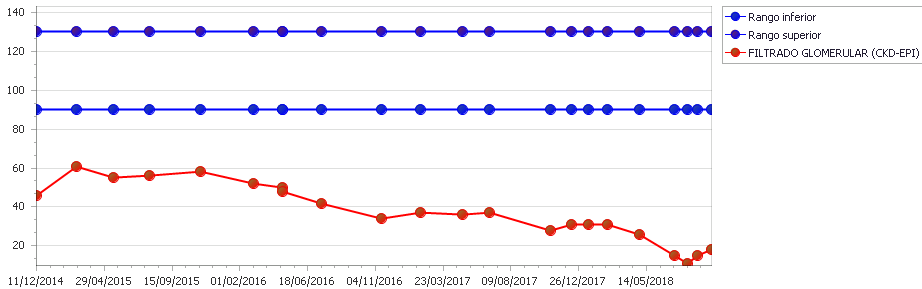 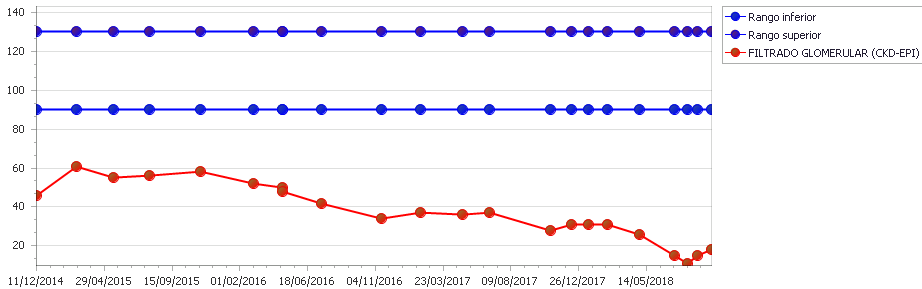 P. COMPLEMENTARIAS
Filtrado glomerular
(ml/min)
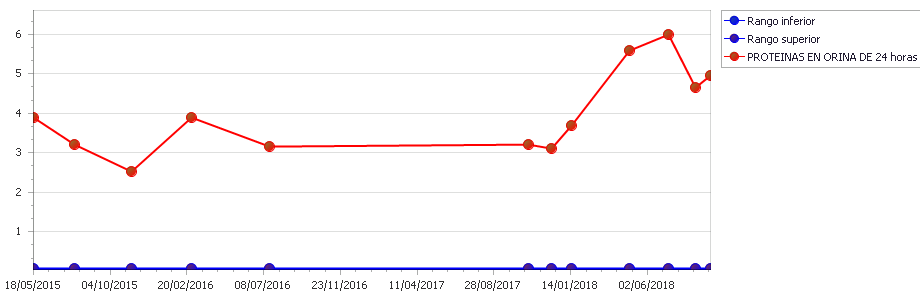 Proteinuria 24h
(g/24h)
COLCHICINA
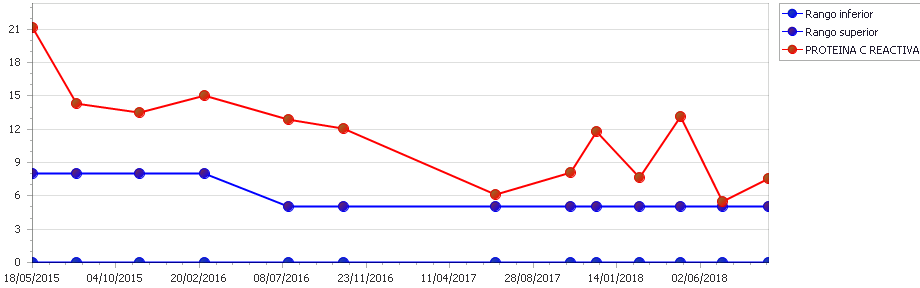 TOCILIZUMAB
PCR
(mg/L)
PDN
Sept
´15
Marz
´16
Sept
´16
Marz
´17
Sept
´17
Marzo
´15
Marzo
´18
P. COMPLEMENTARIAS
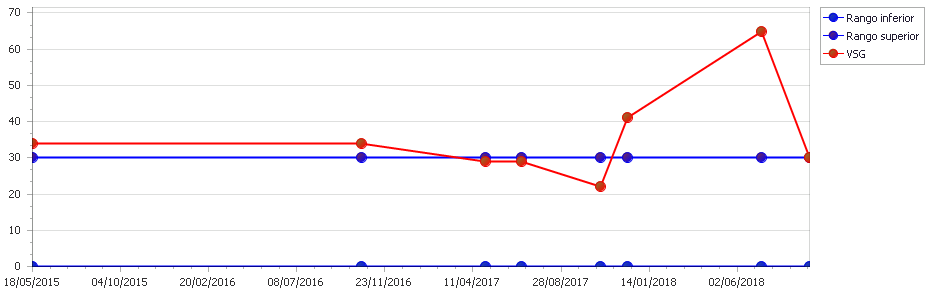 VSG
(mm/h)
PRUEBAS COMPLEMENTARIAS
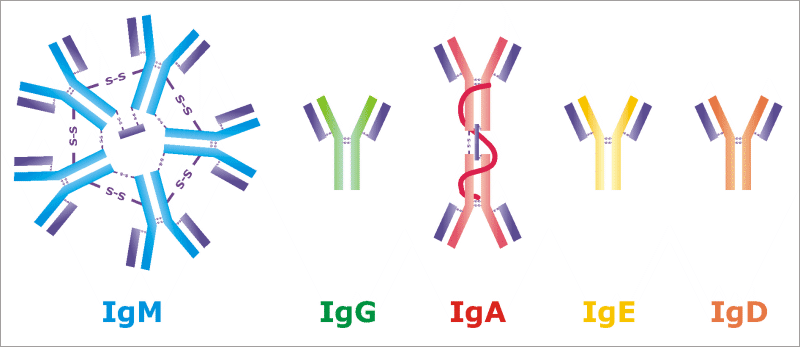 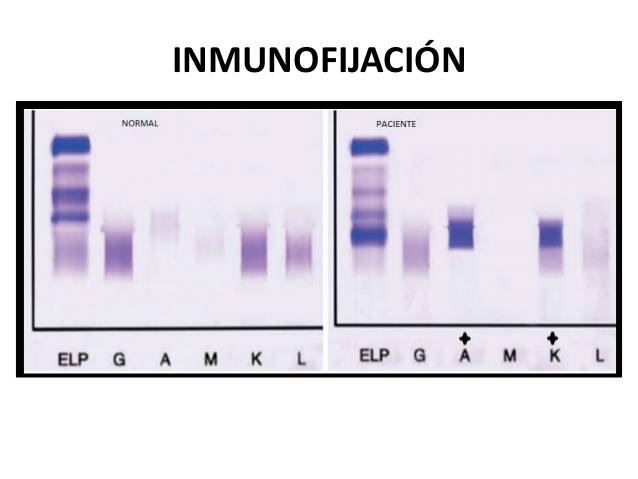 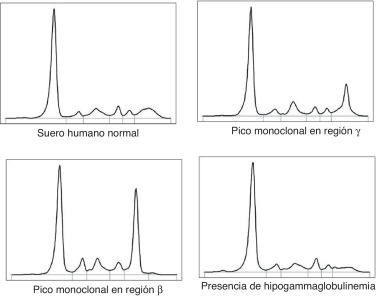 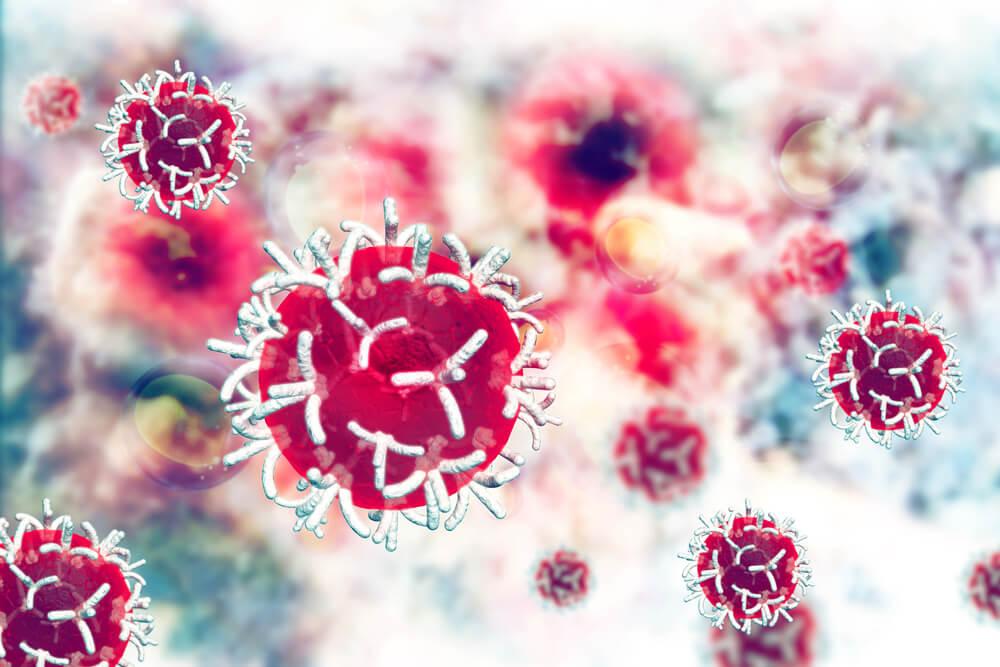 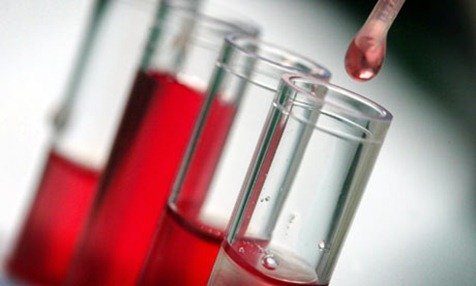 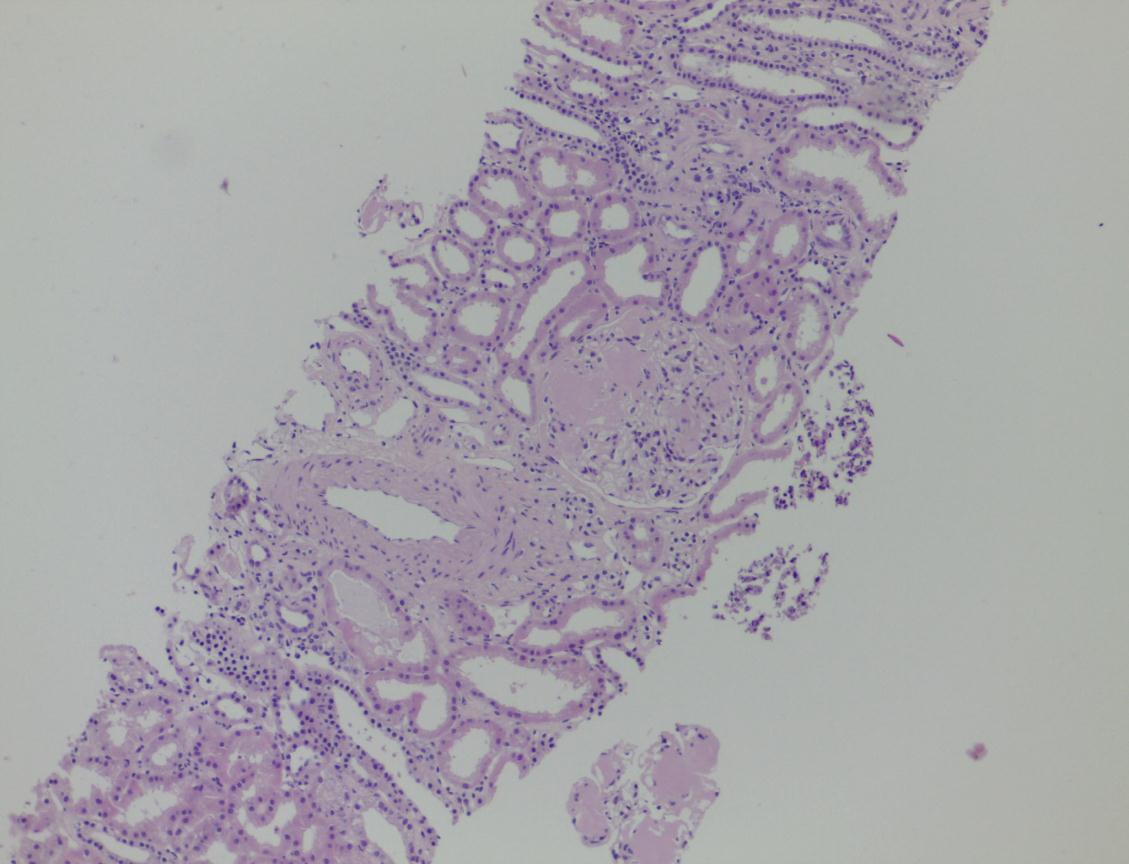 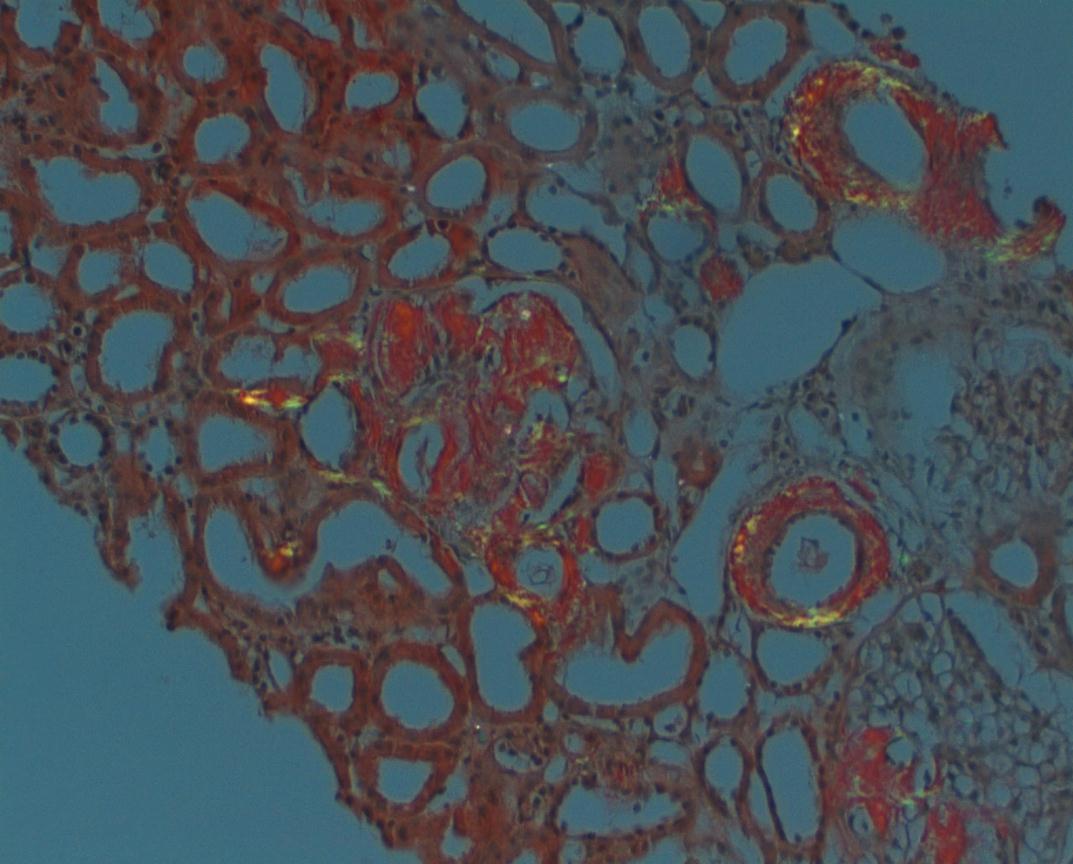 A   -   HEMATOXILINA - EOSINA
B   -   ROJO CONGO
PRUEBAS COMPLEMENTARIAS
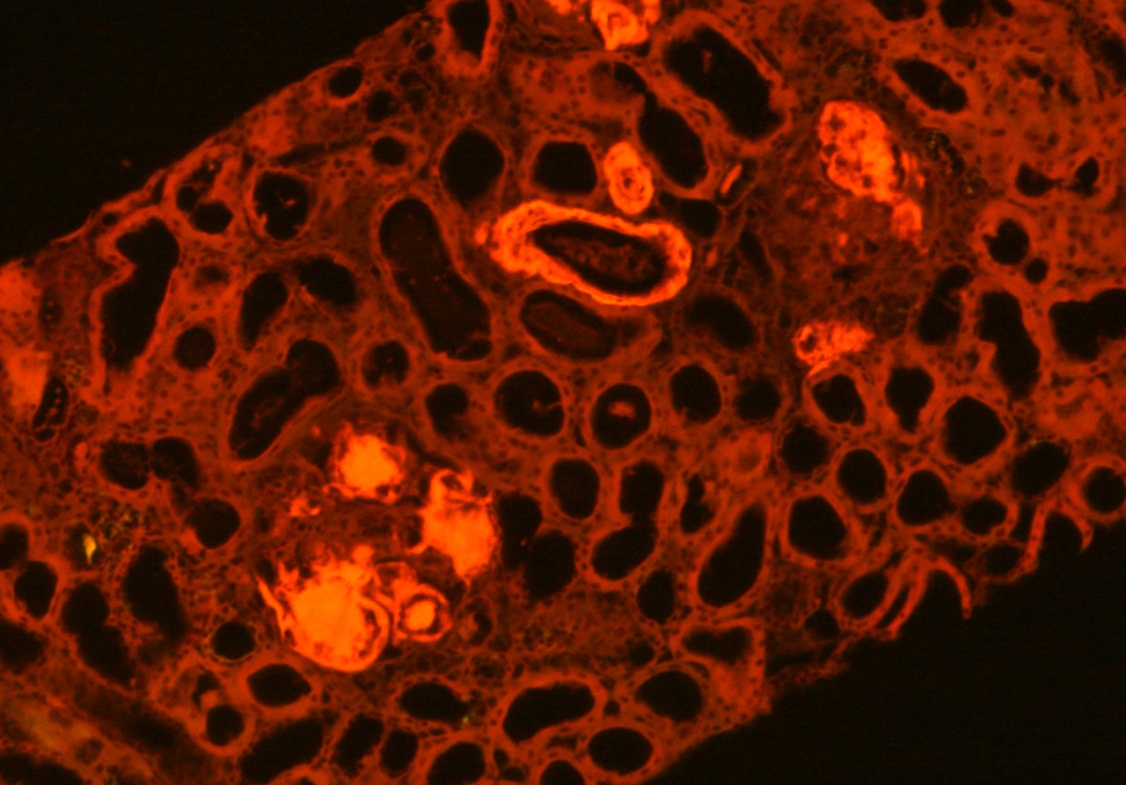 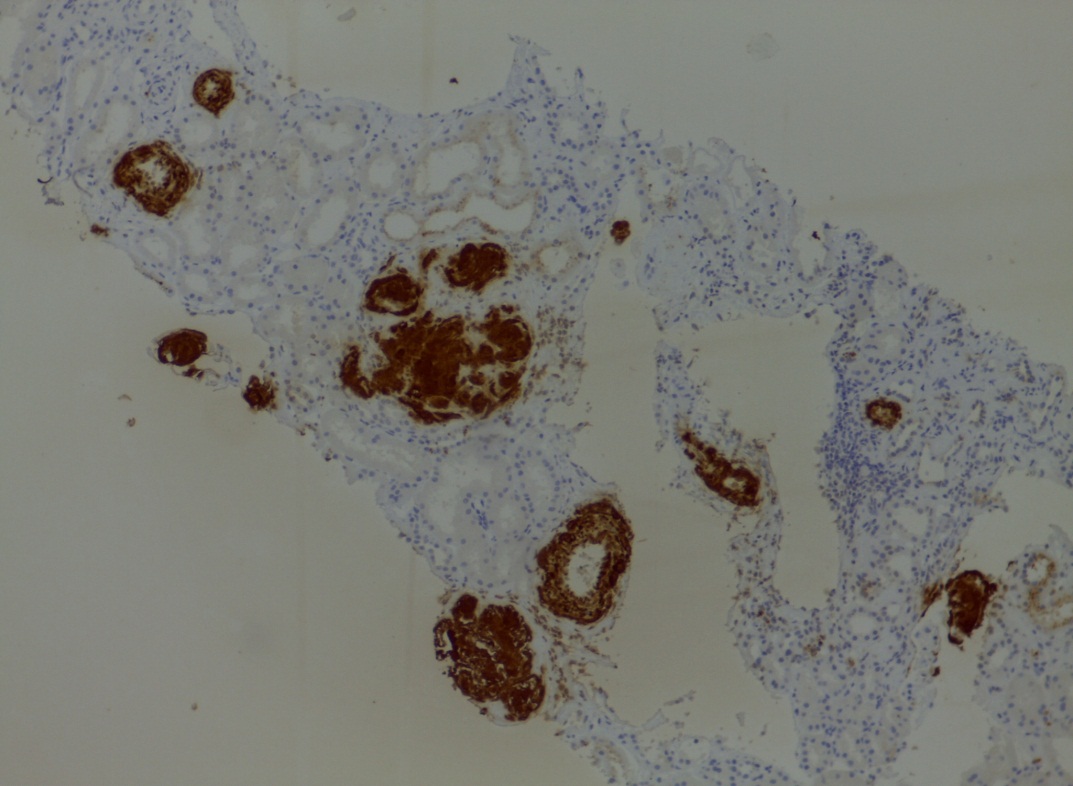 C   -   INMUNOFLUORESCENCIA ROJO CONGO
D   -   INMUNOHISTOQUÍMICA AMILOIDE A
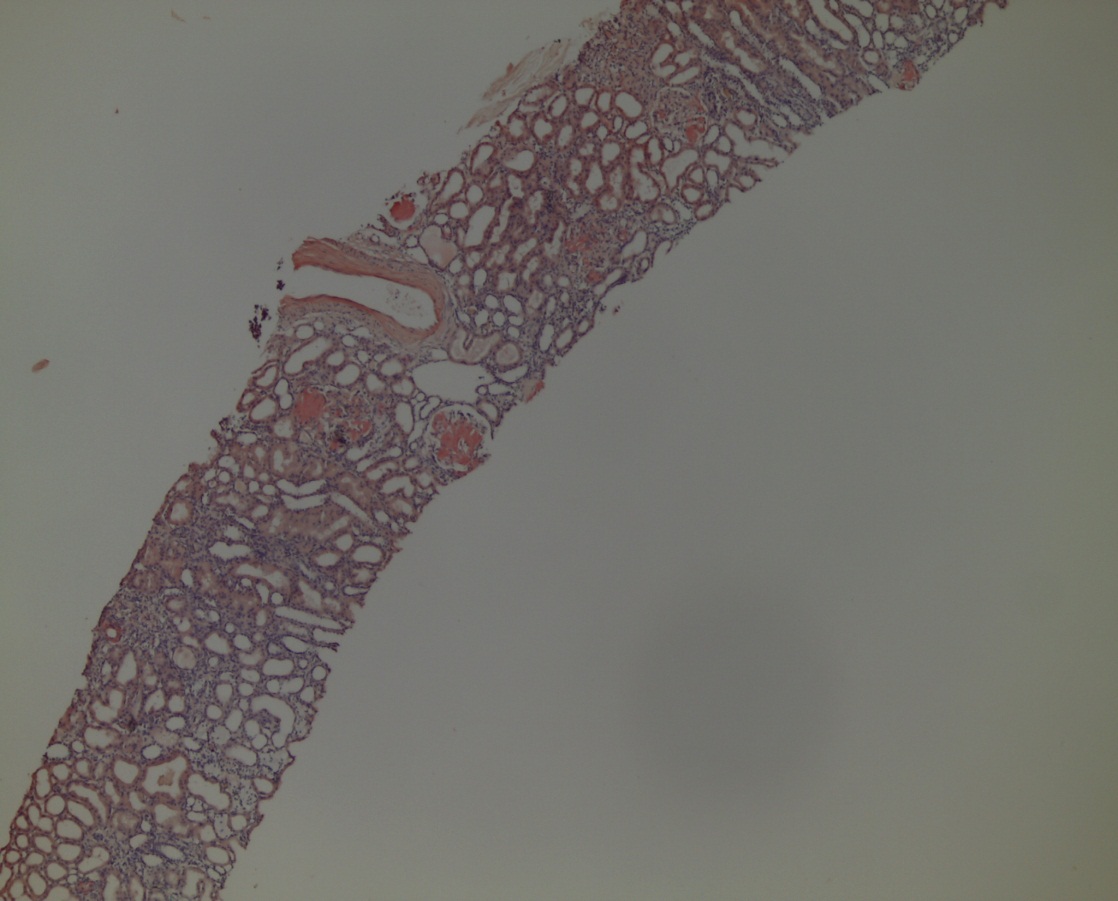 [Speaker Notes: A) Tinción Hematoxilina-Eosina 10x: Cilindro renal en el que se observa a nivel de los glomérulos presencia de formaciones nodulares mesangiales eosinófilas y acelulares (flecha negra). A nivel de las arteriolas se observa depósitos eosinófilos intraparietales (flecha roja).
B) Tinción Rojo Congo, 10x: Los nódulos glomerulares (flecha negra) y los depósitos a nivel arteriolar (flecha roja) muestran positividad con la tinción de Rojo Congo, refringiendo con luz polarizada  y adoptando coloración verde manzana. 
C) Inmunofluorescencia Rojo Congo: Se observa la positividad a nivel del glomérulo (flecha negra) y de la pared de la arteriola (flecha roja)
D) Tinción de inmunohistoquímica Amiloide A, 10x: Los depósitos eosinófilos glomerulares y a arteriolares muestran positividad tanto a nivel glomerular (flecha negra) como arteriolar (flecha roja)]
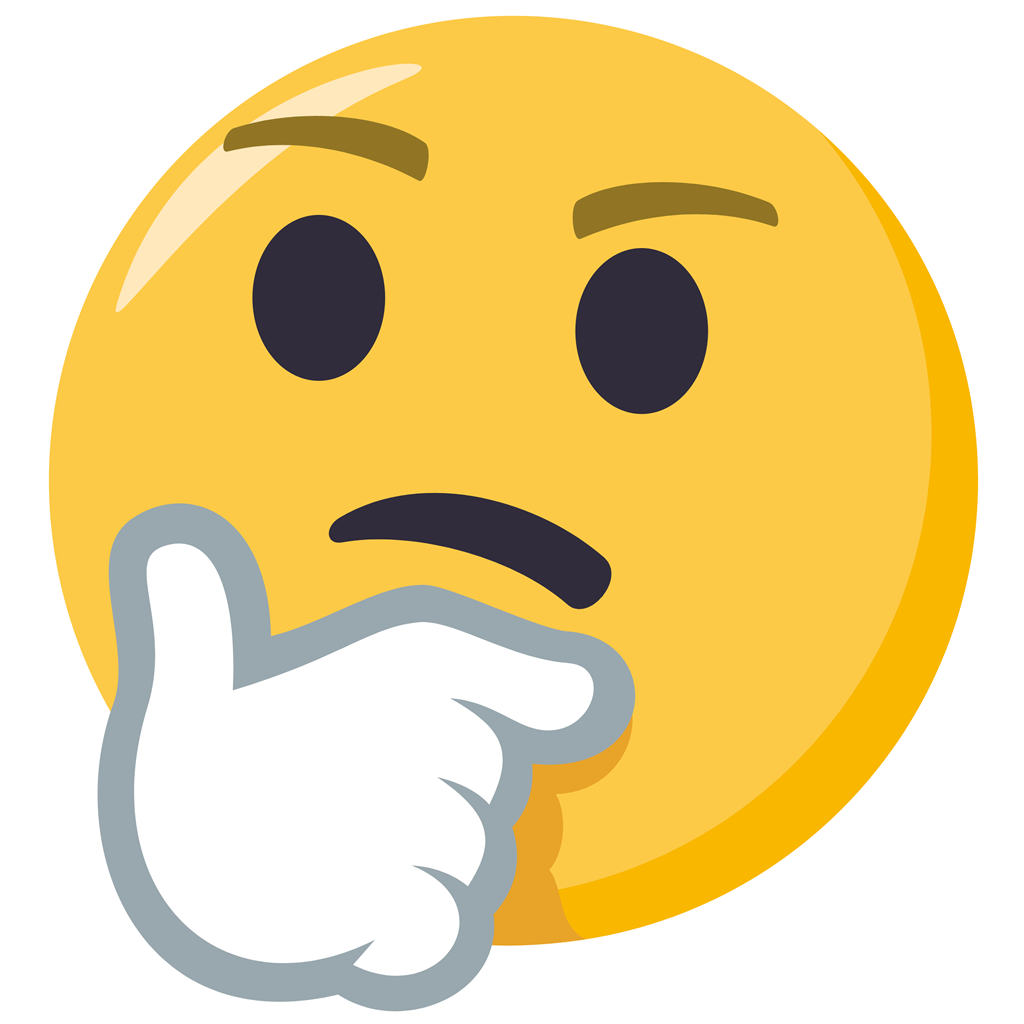 PET-TC
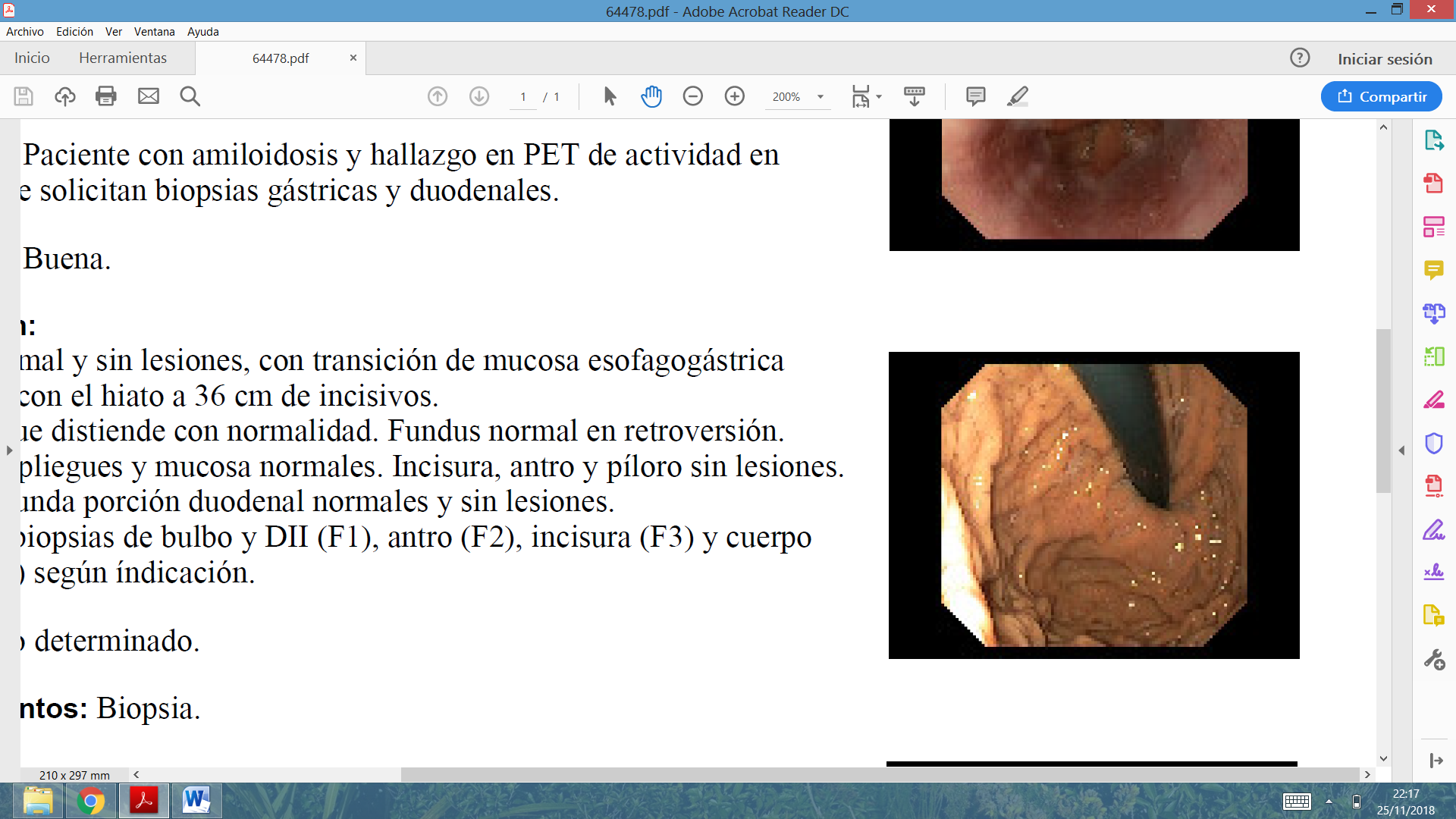 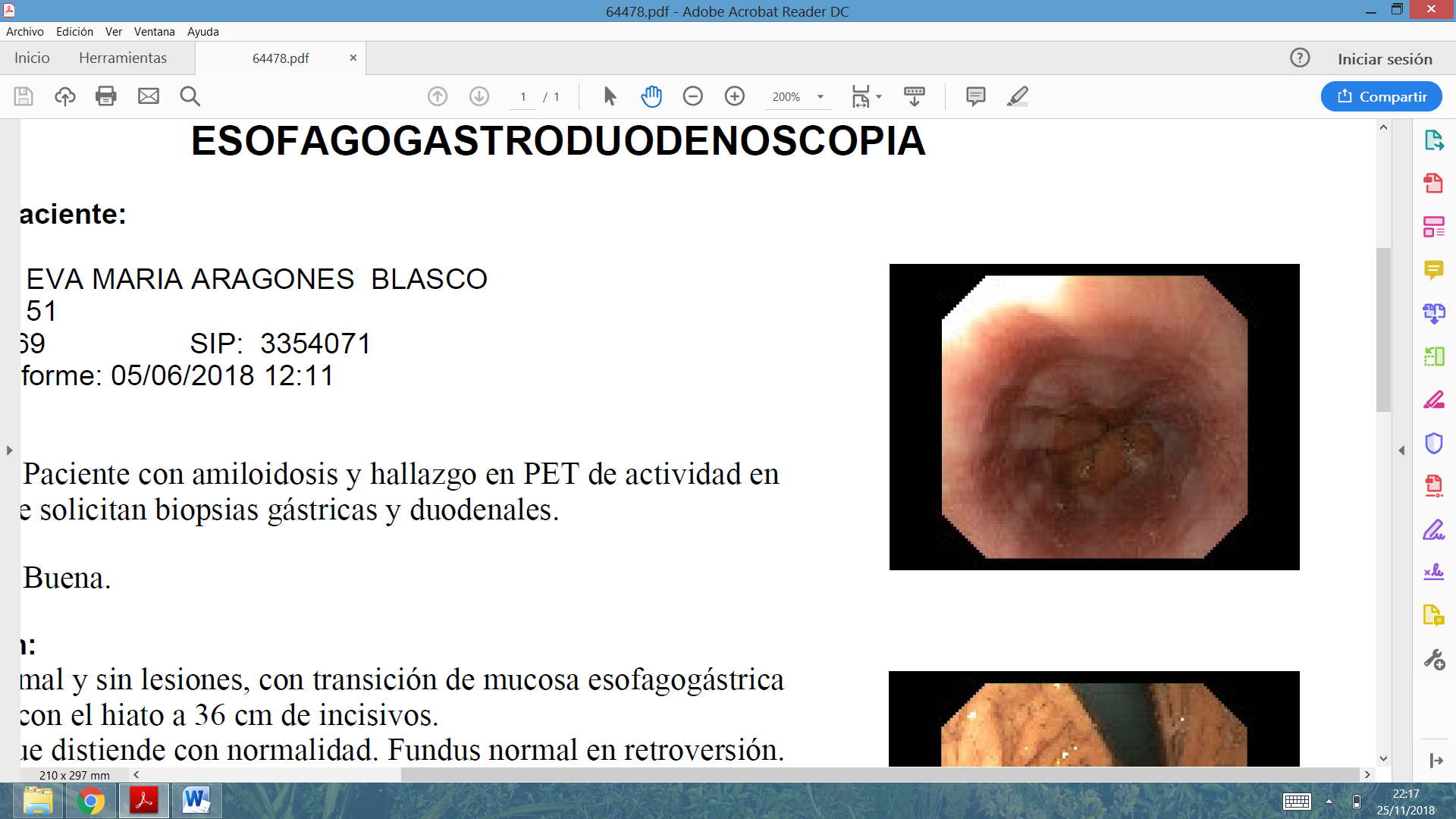 TEST GENÉTICO
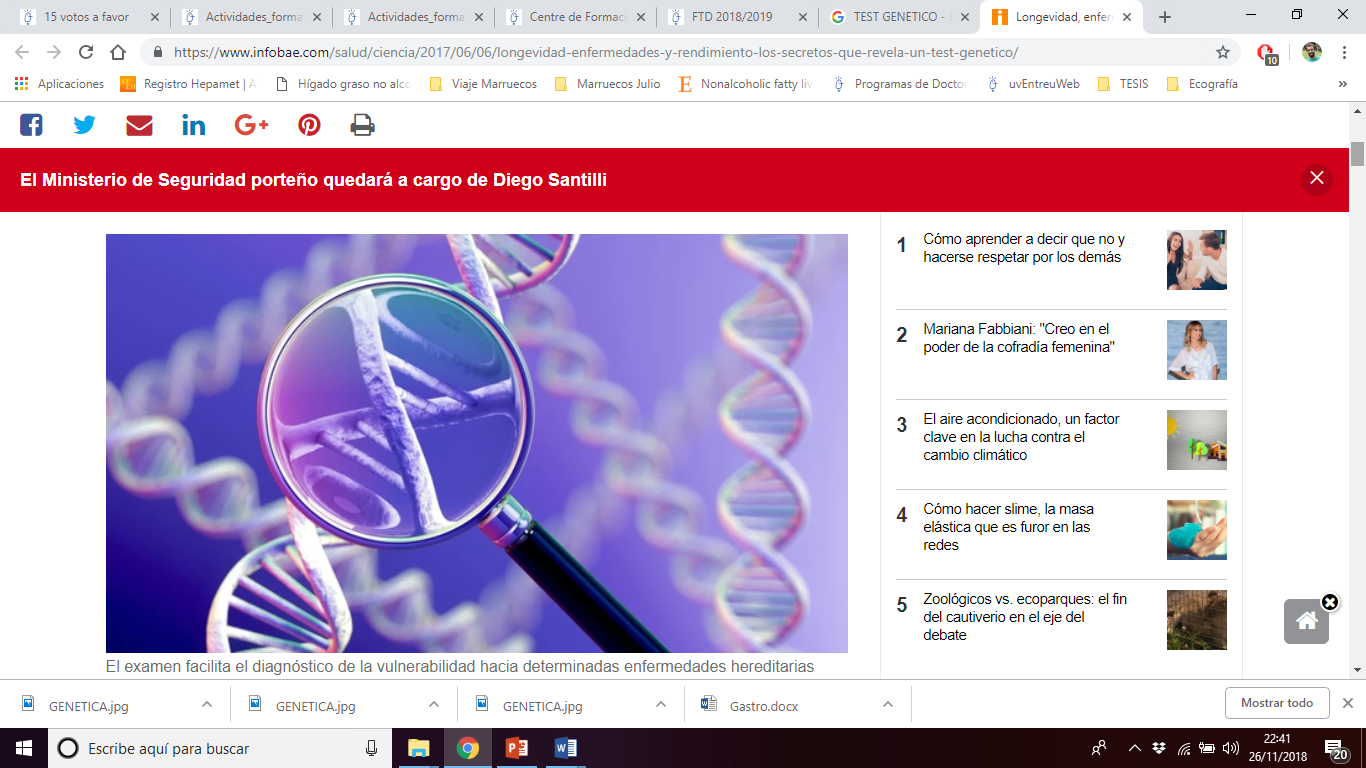 HETEROCIGOTO 
Para variante c.362G>A
p.Arg121Gln
Exón 4 del gen TNFRSF1A
Anakinra
(Anti IL-1)
TRAPS
evolución
Creatinina
(mg/dl)
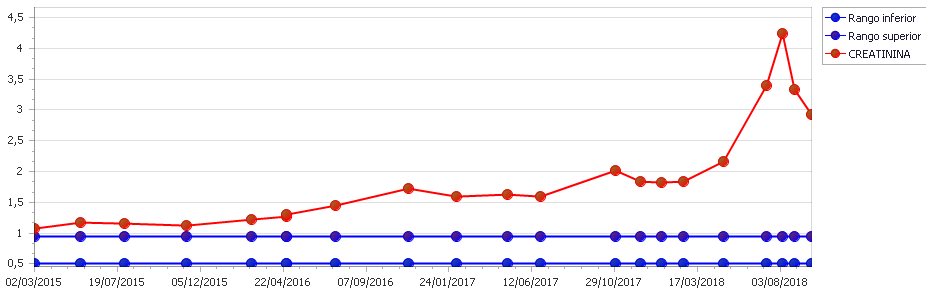 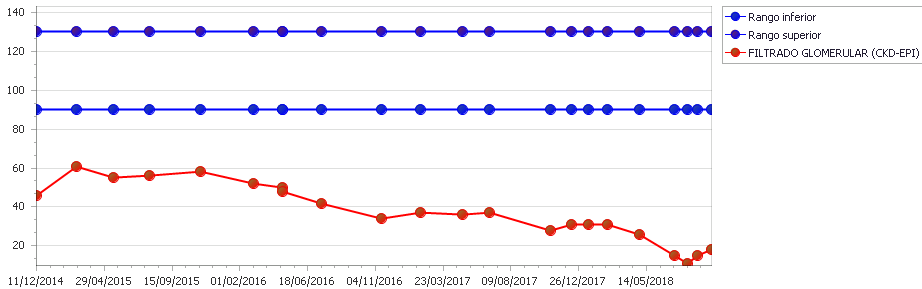 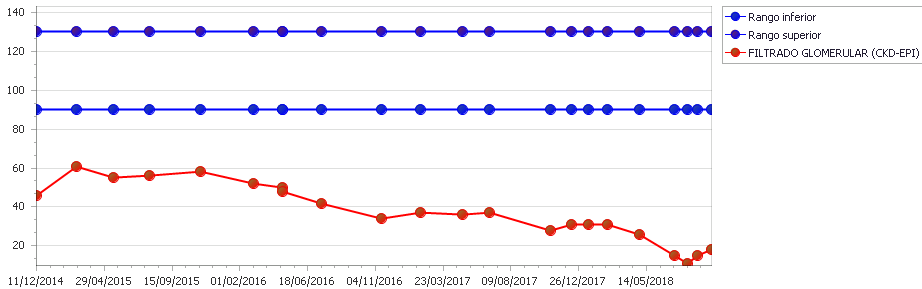 Filtrado glomerular
(ml/min)
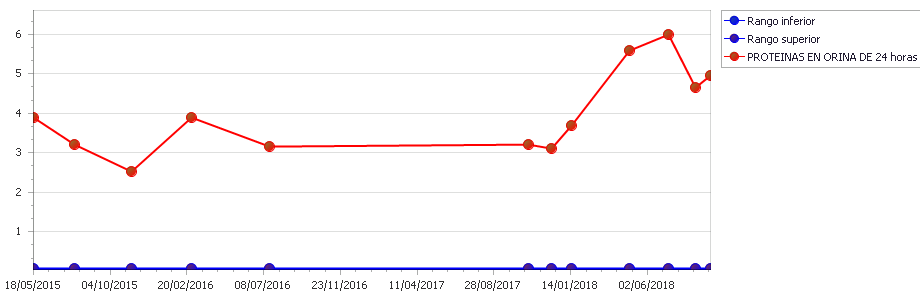 Proteinuria 24h
(g/24h)
evolución
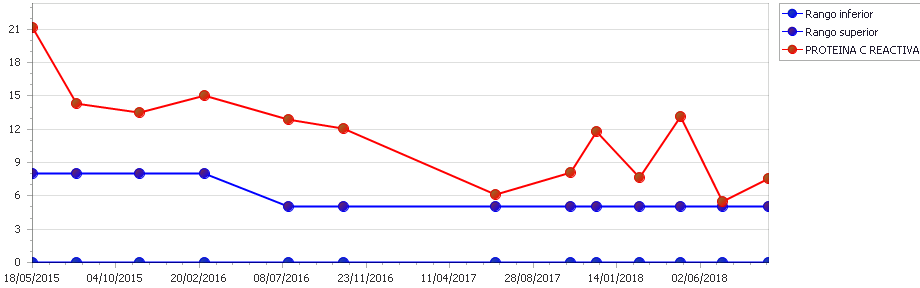 PCR
(mg/L)
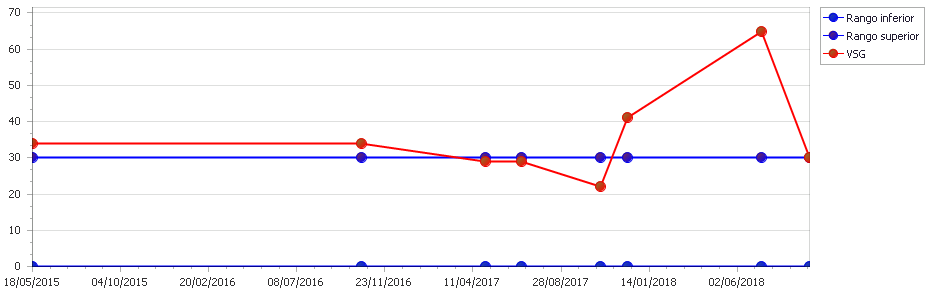 VSG
(mm/h)
discusión
Variabilidad clínica
Evolución atípica: no sintomatología característica
Depósito de amiloide en portadores asintomáticos 
Amiloidosis: primera y única manifestación
Dificultad e interés del caso: 
Ausencia de fiebre: obstáculo diagnóstico
Importancia de la sospecha clínica 
Necesidad de la secuenciación genómica
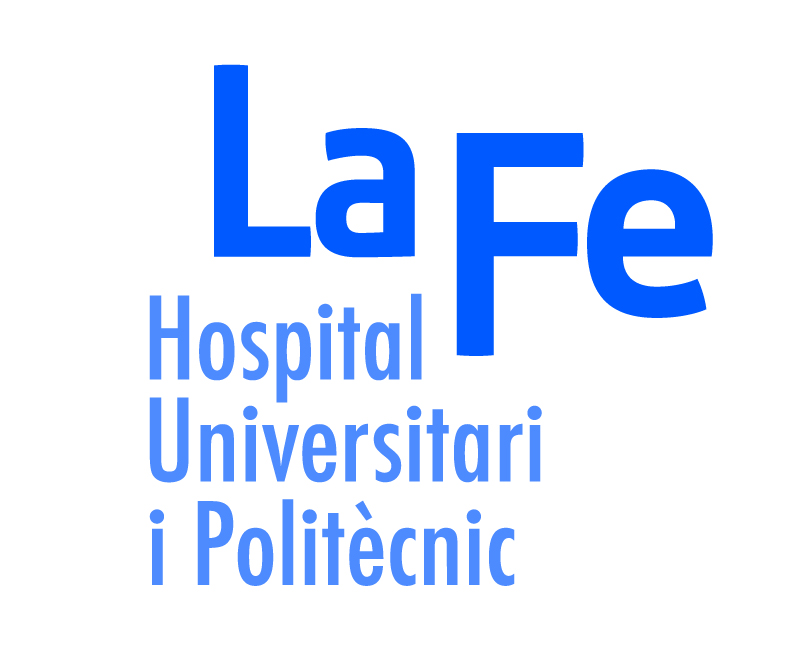 Medicina Interna
Fiebre periódica sin fiebre: todo un reto diagnóstico de  TRAPS
Mario Salcedo Gadea
Violeta Mittelbrunn Alquézar
Irene Calatayud Marín
Gonzalo Salvador Cervelló
Artritis reumatoide
Espondilitis anquilosante
Artritis psoriásica
Artritis gotosa
Enfermedad de Hodking
Linfoma no Hodking
Carcinoma renal
Enfermedad de Castleman
Bronquiectasias o FQ
Osteomielitis
I. crónicas piel y úlceras
Tuberculosis
Endocarditis
Enf. Whipple
FMF
TRAPS
Muckle-Wells
PAPA
Receptor 1 TNF alfa
Enfermedad inflamatoria intestinal
LES
Sd Sjögren
EMTC
A. Takayasu
Enfermedad asociada IgG 4
A. Horton
PAN
Vasculitis ANCA
Behçet